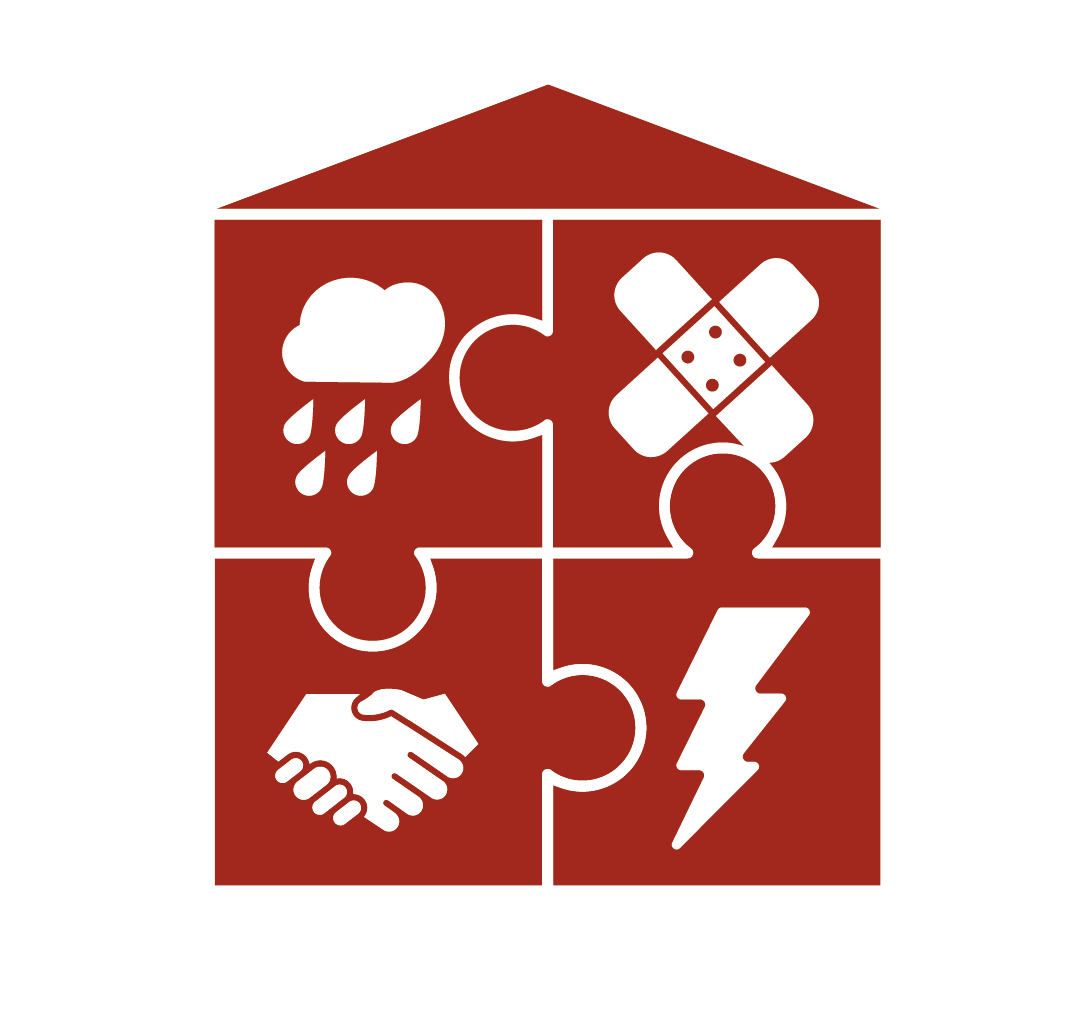 „Sicherer Kindergarten“
Tutorial für den Registrierungsprozess
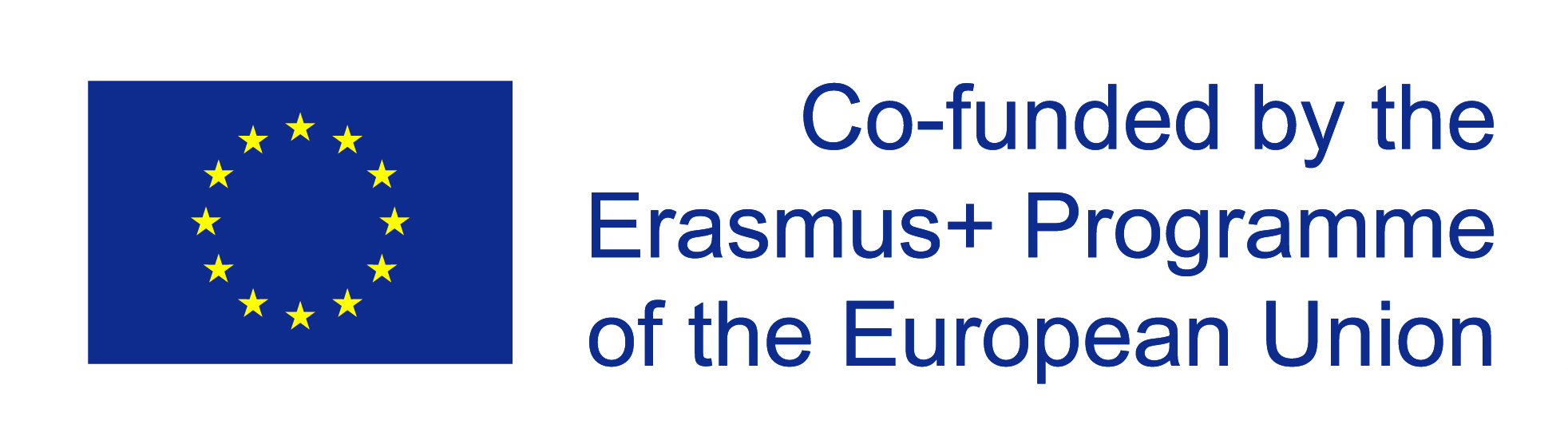 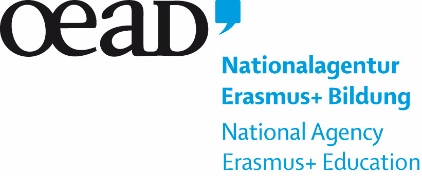 WWW.JUGENDROTKREUZ.AT
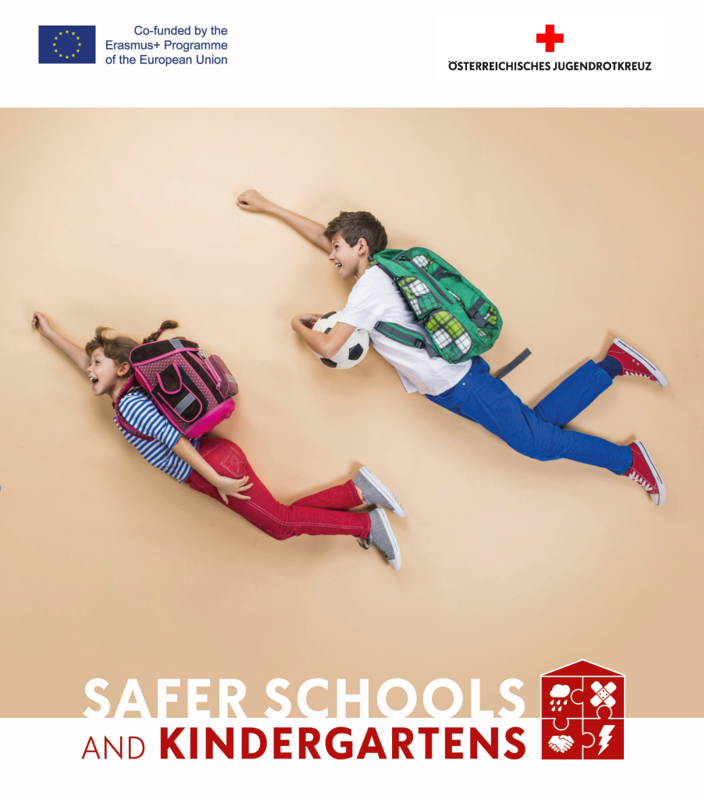 Sichere Kindergärten – Kindergarten FIT
Ein Projekt im Rahmen von Erasmus +.
WWW.JUGENDROTKREUZ.AT
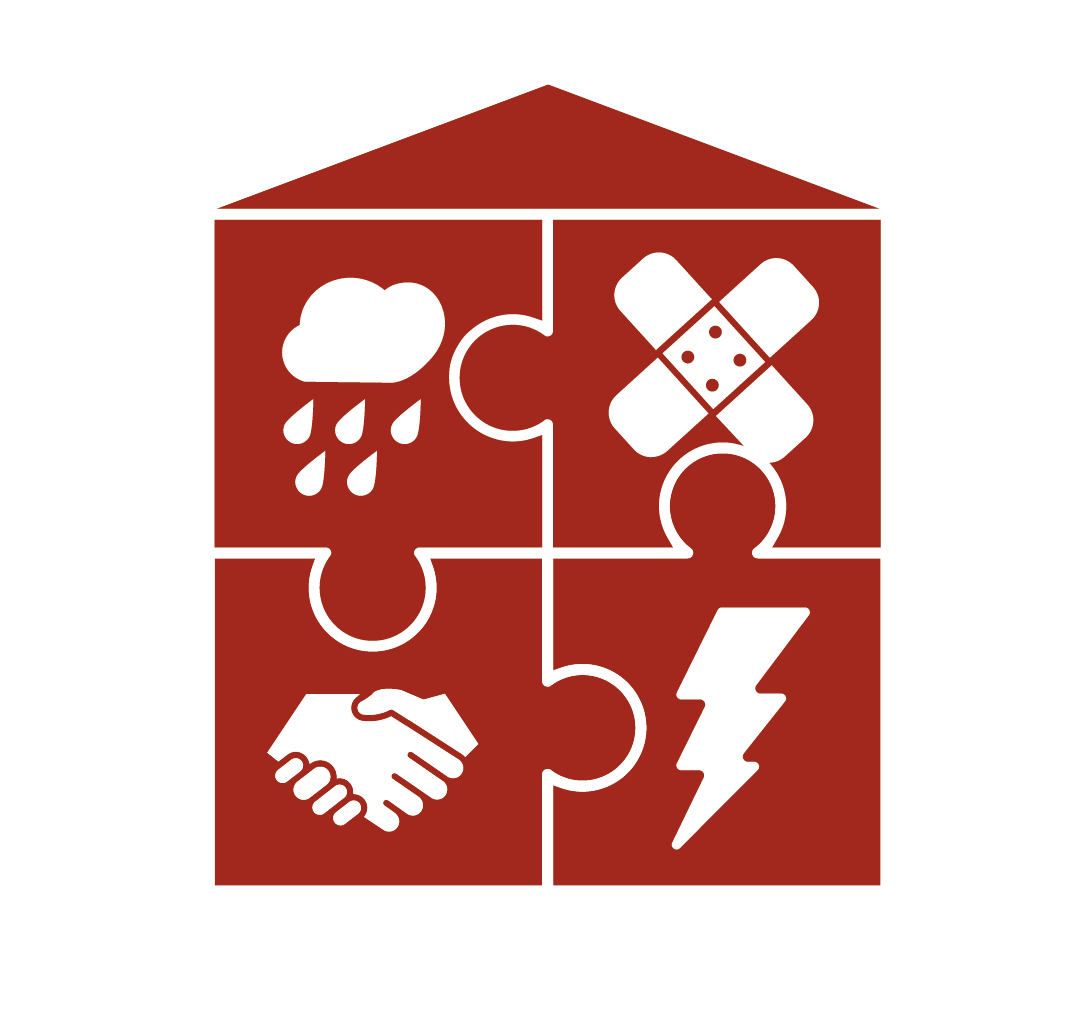 Ablaufin drei Schritten
„Sicherer Kindergarten“ ist ein Programm für mehr Sicherheit im Kindergarten. Es richtet sich an alle Personen im Kindergarten und ist in drei Stufen aufgebaut:

Status erheben: Gefahren wahrnehmen, Bewusstsein schaffen, Zuständige kennen
Information: Kolleg/innen informieren, Eltern informieren, Ziel formulieren
Maßnahmen: Maßnahmen setzen und 15 Punkte sammeln
Am Ende wartet das Zertifikat „Sicherer Kindergarten“!
WWW.JUGENDROTKREUZ.AT
RegistrierungRegistrierung starten
WWW.JUGENDROTKREUZ.AT
RegistrierungAnmeldeformular ausfüllen
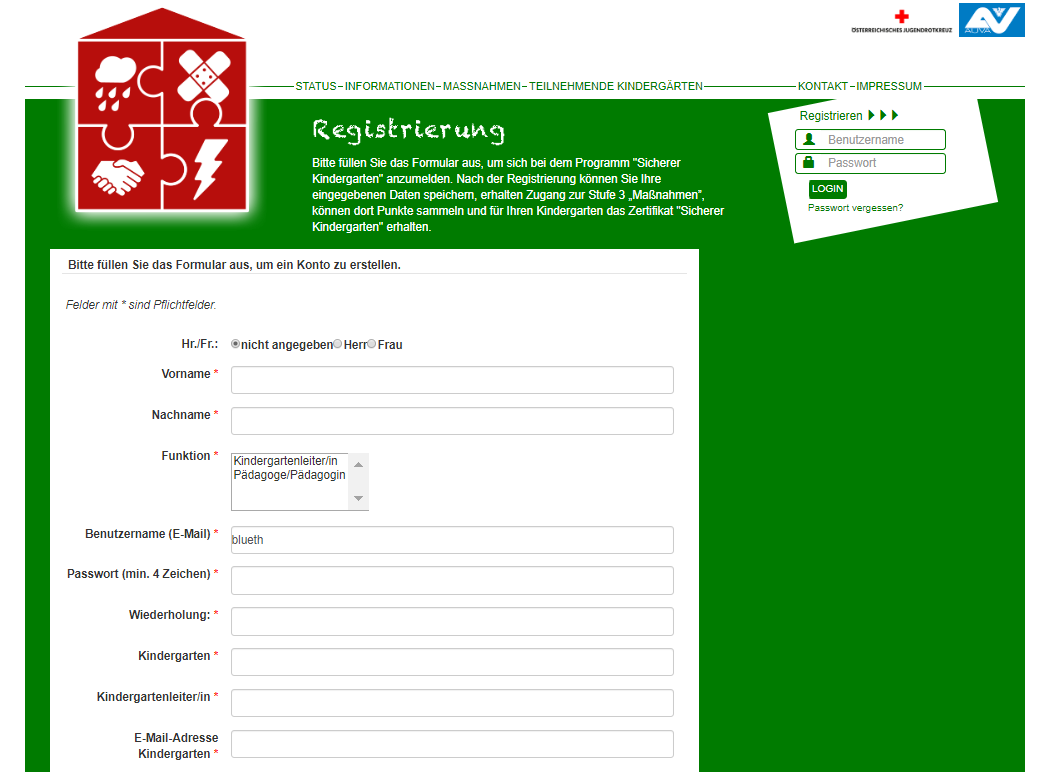 Anmeldeformular ausfüllen (mit Kindergarten- oder privater Email-Adresse)
WWW.JUGENDROTKREUZ.AT
Schritt 1: Status erhebenOnline-Formulare & Checklisten ausfüllen
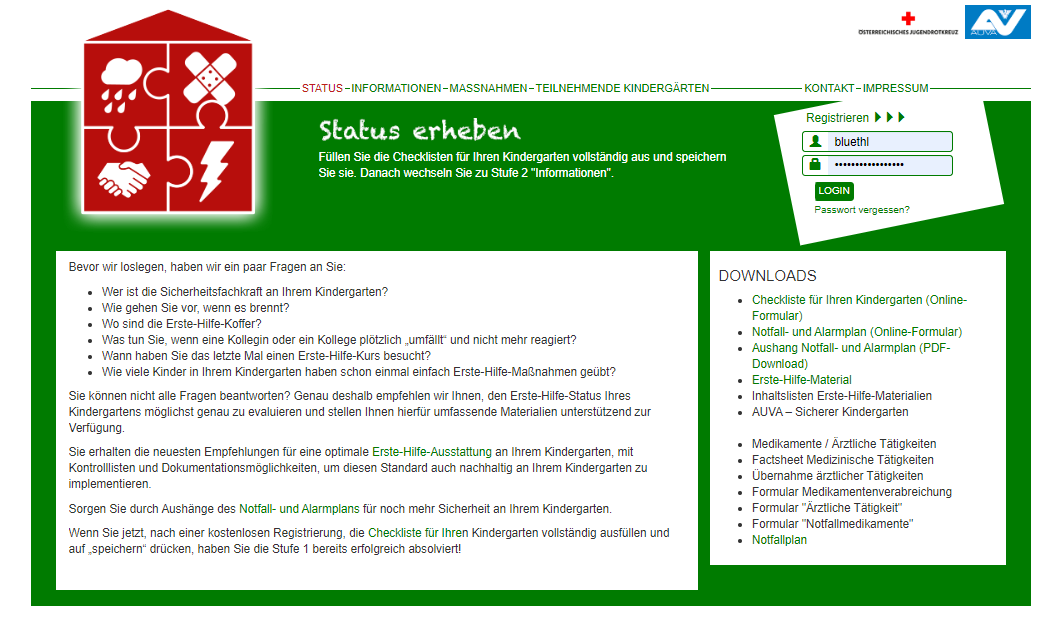 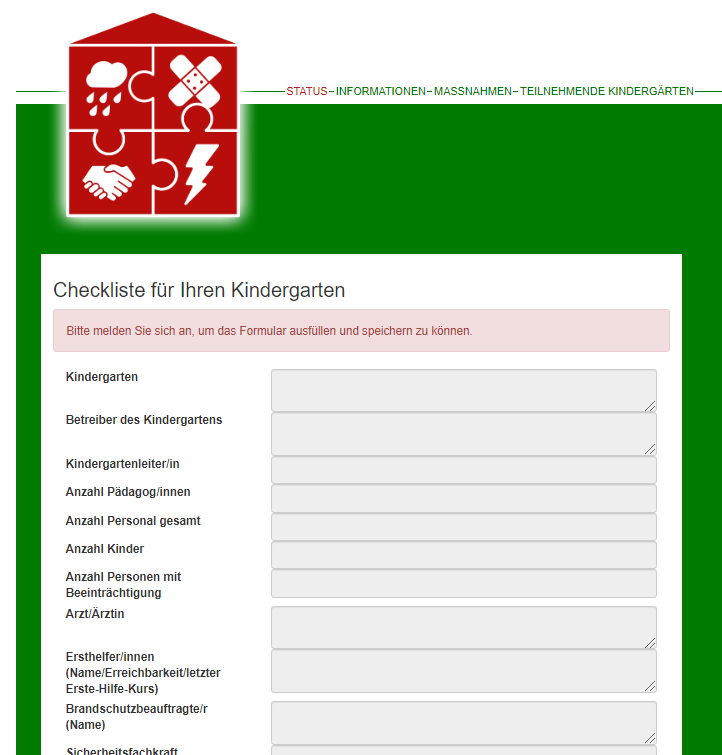 Materialien und Checklisten herunterladen und ausfüllen
Online-Formulare ausfüllen und speichern
WWW.JUGENDROTKREUZ.AT
Schritt 2: InformationPersonen im Kindergarten über das Projekt informieren
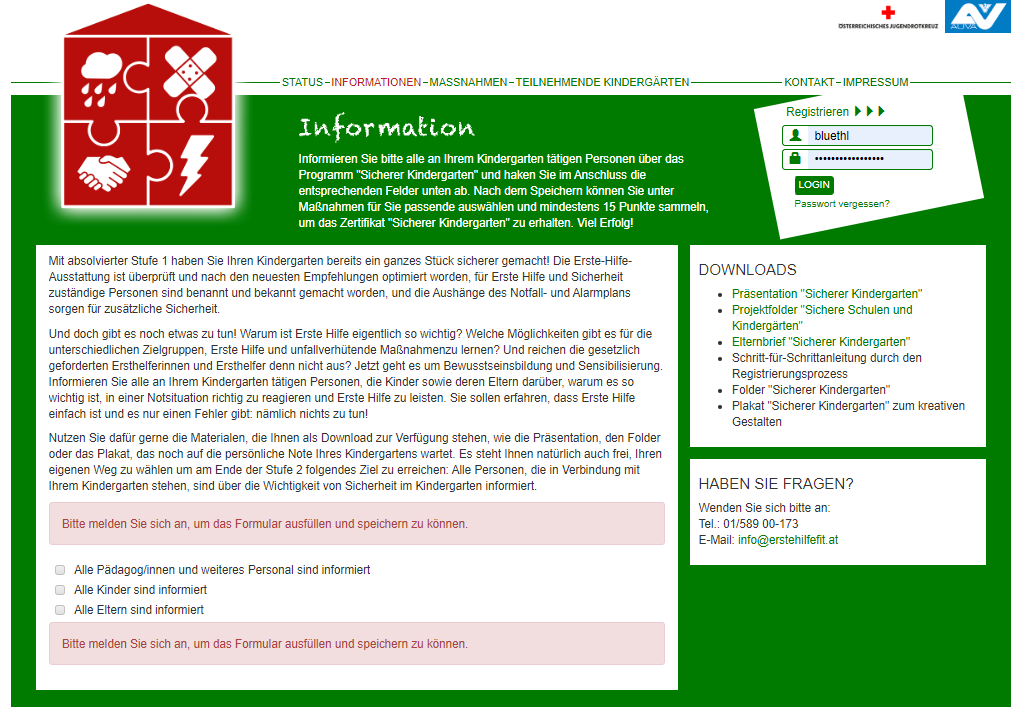 Informations-materialien herunterladen
Die Kästchen abhaken um weiteren Zugang zu den Maßnahmen zu bekommen
WWW.JUGENDROTKREUZ.AT
Schritt 3: MaßnahmenMaßnahmen auswählen und durchführen
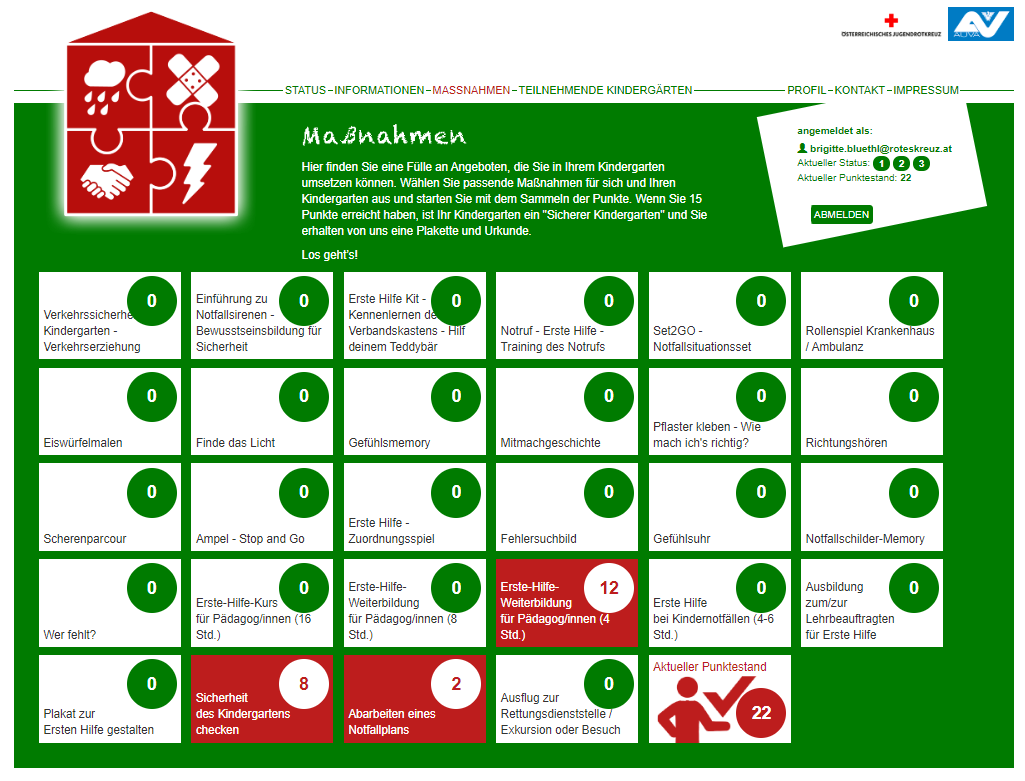 Die durch-geführten Maßnahmen eintragen
WWW.JUGENDROTKREUZ.AT
Schritt 3: MaßnahmenMaßnahmen auswählen und durchführen
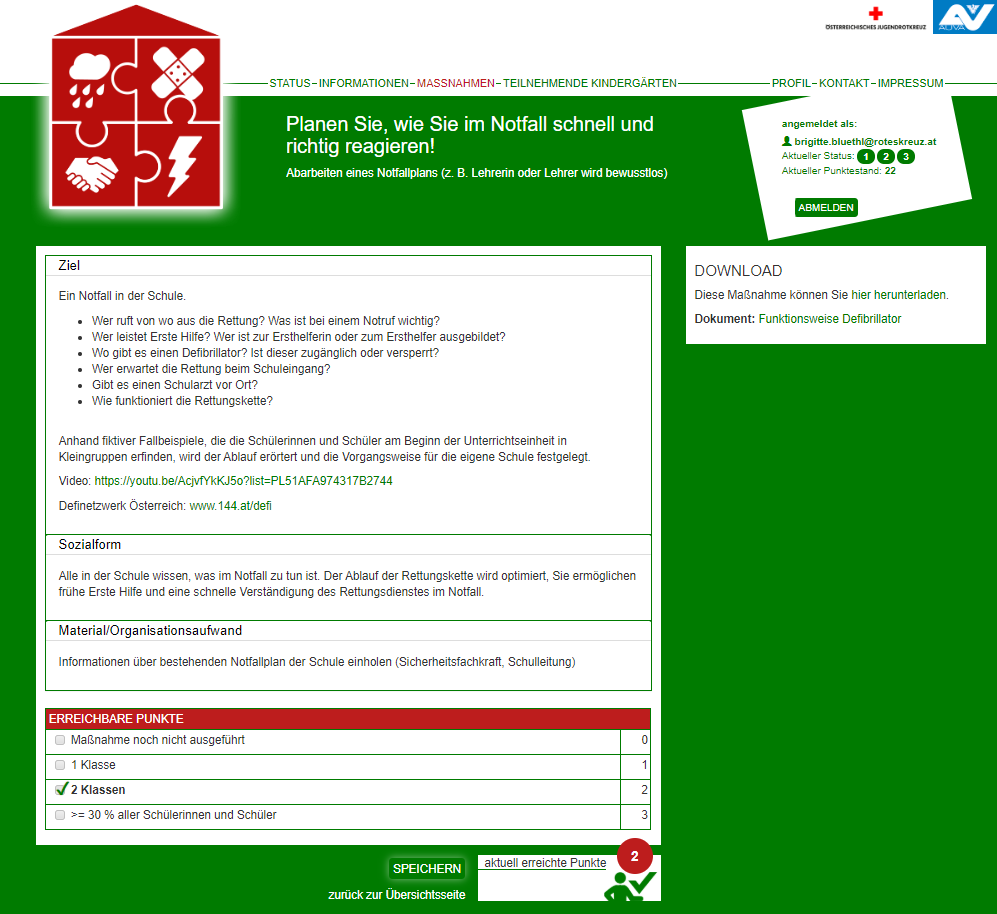 Die durchgeführten Maßnahmen eintragen und Punkte sammeln
WWW.JUGENDROTKREUZ.AT
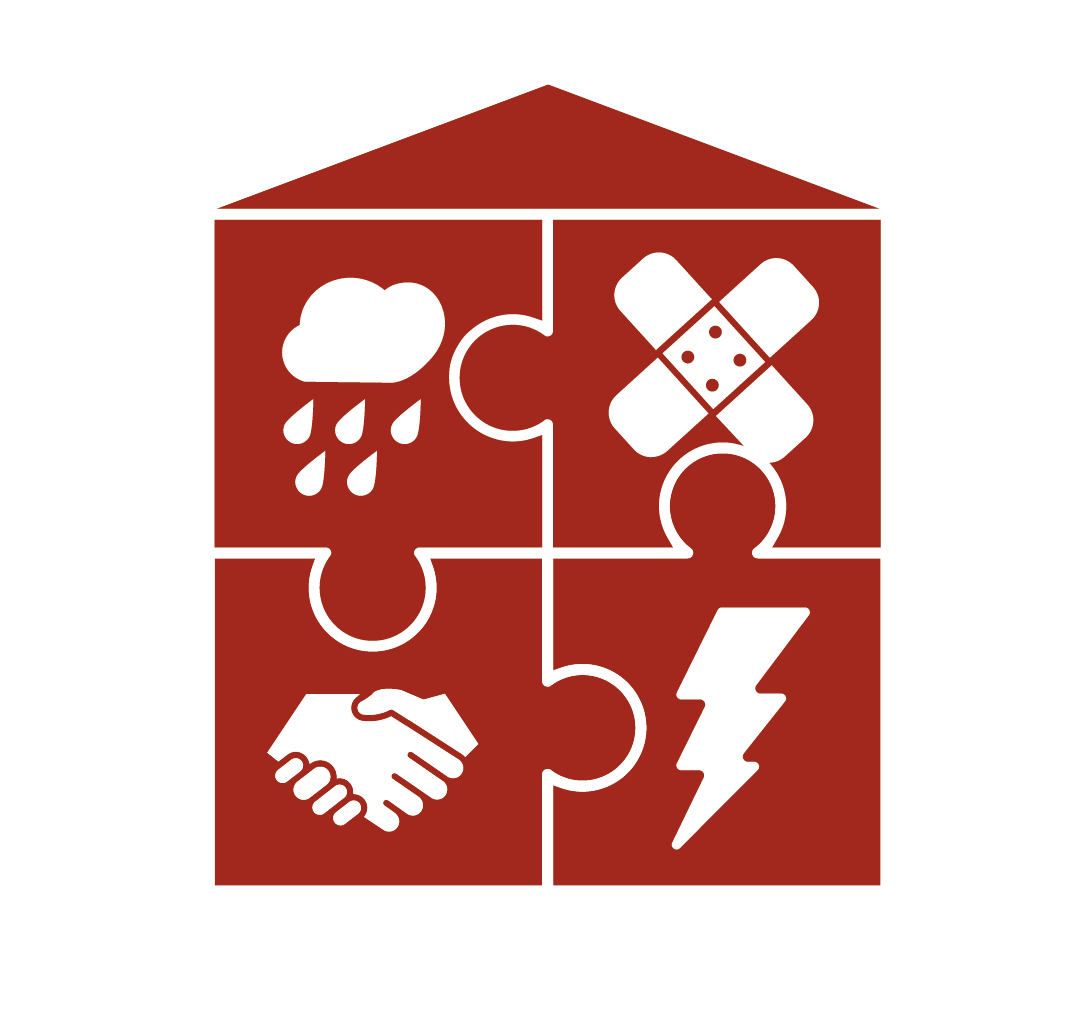 Ziel erreichtZertifikat und Plakette erhalten
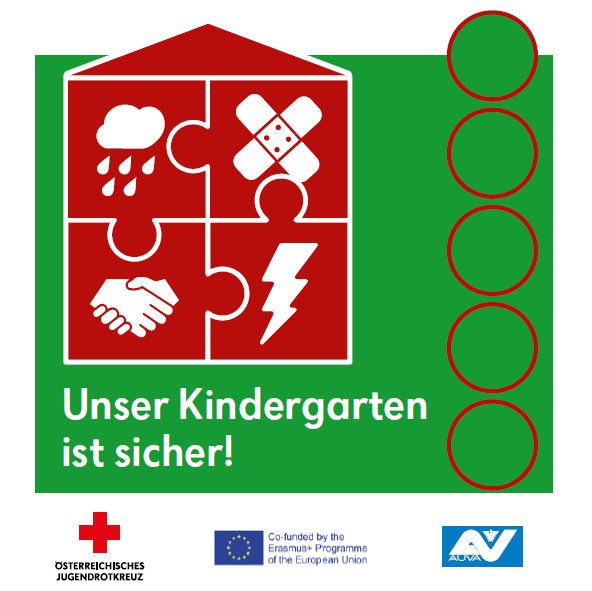 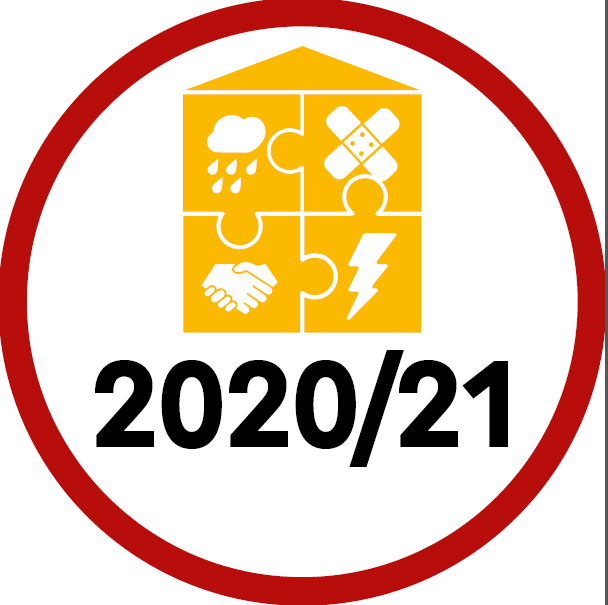 Nachdem der Kindergarten 15 Punkte erreicht hat, bekommen Sie die Nachricht, dass Ihr Kindergarten als „Sicherer Kindergarten“ zertifiziert ist und erhalten Plakette und Jahressticker.
WWW.JUGENDROTKREUZ.AT
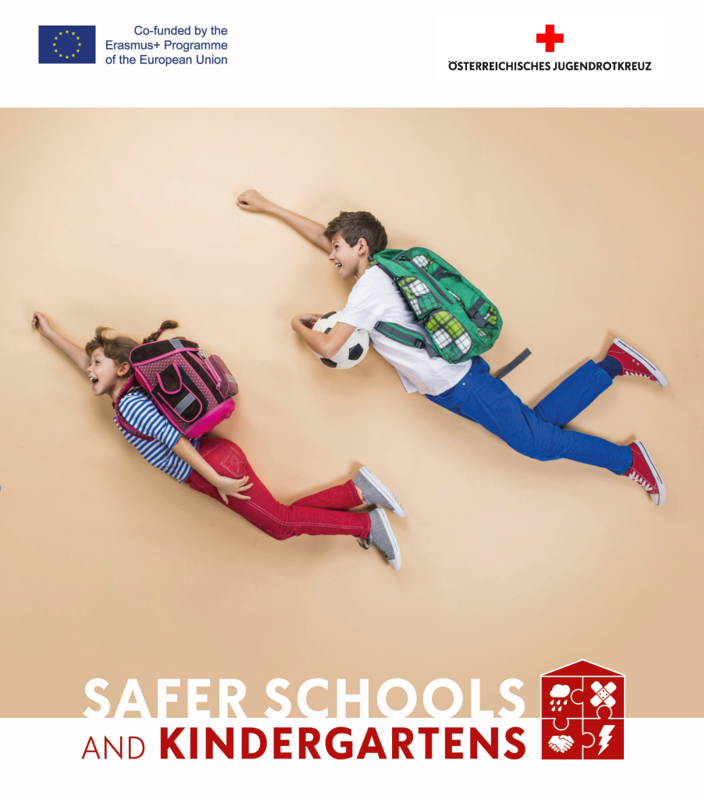 Sichere Kindergärten – Kindergarten FIT
Ein Projekt im Rahmen von Erasmus +.
WWW.JUGENDROTKREUZ.AT